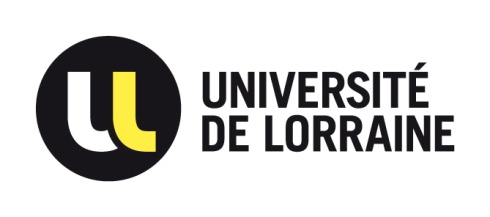 Nye’s dislocation density tensor 
and its measurement
 using EBSD orientation mapping
Benoît BEAUSIR & Claude FRESSENGEAS

Laboratoire d’Etude des Microstructures et de Mécanique des Matériaux (LEM3)
Université de Lorraine/CNRS 
57045 Metz , France
LEM3, 4 octobre 2012
1
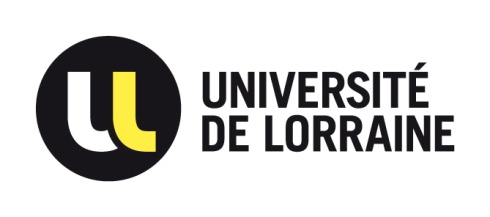 Acknowledgements
We gratefully acknowledge 
	- Chengfan F. Gu
Department of Materials Engineering, Monash University,  Clayton, Australia

Nilesh P. Gurao
Department of Materials Engineering, Indian Institute of Science, Bangalore, India

Sabine Lay and Edgar F. Rauch 
Laboratoire de Science et Ingénierie des Matériaux et des Procédés, Institut National Polytechnique/CNRS, Grenoble, France

Nicolas Bayona, Francis Wagner, Nathalie Bozzolo, J.J. Fundenberger
LEM3, Université de Lorraine/CNRS, Metz, France

 who kindly provided orientation maps in copper, IF-steel, aluminum and
 titanium, respectively.
LEM3, 4 octobre 2012
2
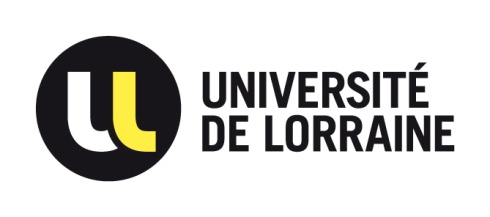 Motivation
Why should we try recovering Nye’s dislocation density tensor?
Nye’s tensor field reflects
Dislocation microstructures
Lattice curvature and strain due to dislocations
Internal stress fields, stored elastic energy
Nye’s tensor may be used to model
Path-dependent (“kinematic”) hardening
Size effects (sample size, particles size)
Interface incompatibility, dislocation pile-ups
Recrystallization (nucleation criterion and grain growth)
Anelastic relaxation …
LEM3, 4 octobre 2012
3
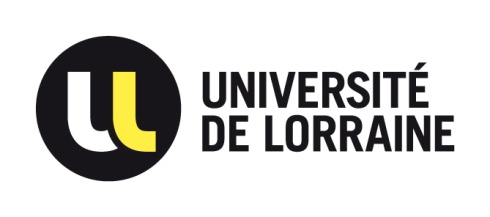 Outline
Nye’s dislocation density tensor
Lattice incompatibility
Aerial measure of incompatibility
Coarse graining
Dislocation/disclination densities from elastic curvature
Rotational compatibility: standard dislocation treatment 
Rotational incompatibility: disclination density
Dislocation density measurement from EBSD orientation mapping
Measurement from a single planar map
Measurement from 3D data
 Tantalum benchmark
 Conclusions
LEM3, 4 octobre 2012
4
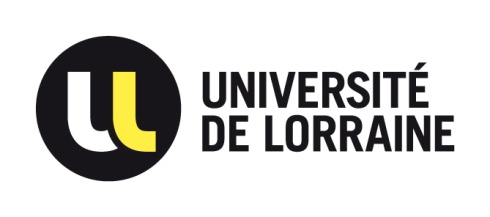 Nye’s dislocation density tensor
Nye’s dislocation density tensor
Lattice incompatibility
Aerial measure of incompatibility
Coarse graining
Dislocation/disclination densities from elastic curvature
Rotational compatibility: standard dislocation treatment 
Rotational incompatibility: disclination density
Dislocation density measurement from EBSD orientation mapping
Measurement from a single planar map
Measurement from 3D data
 Tantalum benchmark
 Conclusions
LEM3, 4 octobre 2012
5
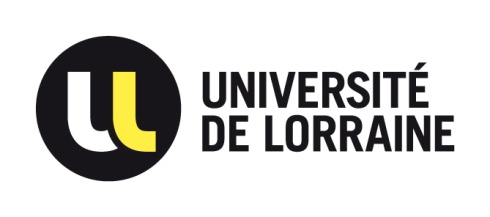 Lattice incompatibility
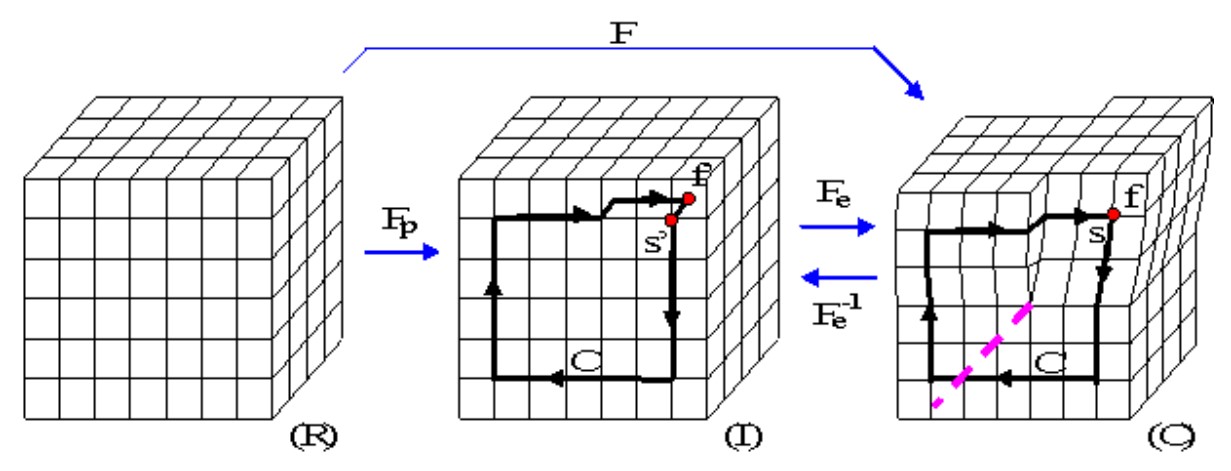 is a gradient tensor due to continuity of the deformed  configuration (                ), but             are not when dislocations  are present (discontinuity of elastic/plastic displacement across a surface terminating at dislocation line).
Burgers vector                                : closure defect of a circuit in the presence of lattice incompatibility.
LEM3, 4 octobre 2012
6
C
S
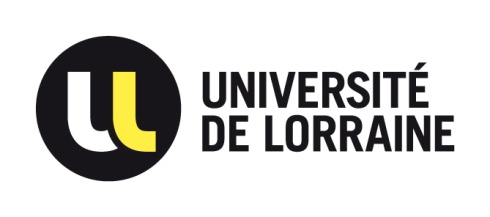 Nye’s dislocation density tensor
Stokes theorem applied to the Burgers circuit C


Nye’s dislocation density tensor 



Small distortion approximation
Nye, Acta Met. 1953
C
LEM3, 4 octobre 2012
7
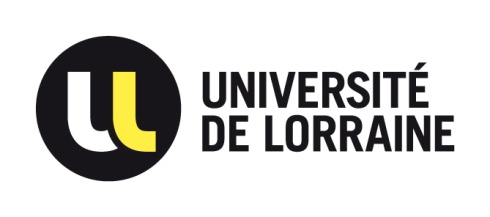 Coarse graining
Loop at small resolution length scale



Averaging at a larger scale



Homogenized plastic distortion rate  


The contribution      to plastic distortion rate is due to statistical dislocations 
Statistical dislocations contribute to the plastic distortion rate but not to lattice incompatibility/long range stresses 
Scale dependence of Nye’s dislocation density tensor
LEM3, 4 octobre 2012
8
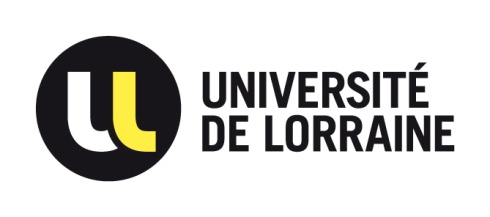 Dislocation/disclination densities
 from elastic curvature
Nye’s dislocation density tensor
Lattice incompatibility
Aerial measure of incompatibility
Coarse graining
Dislocation/disclination densities from elastic curvature
Rotational compatibility: standard dislocation treatment 
Rotational incompatibility: disclination density
Dislocation density measurement from EBSD orientation mapping
Measurement from a single planar map
Measurement from 3D data
 Tantalum benchmark
 Conclusions
LEM3, 4 octobre 2012
9
9
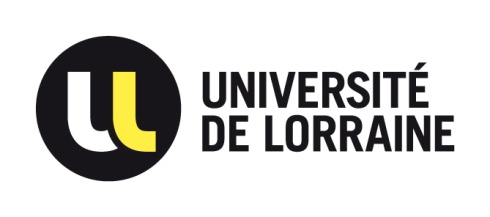 Integrability vs.nonintegrability 
of elastic curvature
Standard treatment: rotational compatibility (Field Dislocation Mechanics)





Nye’s curvature tensor :

If              is neglected 
Rotational incompatibility: Field Dislocation and Disclination Mechanics
Kröner, Erg.Ang.Math. 1958
deWit, Nat. Bur. Stand. 1970
Fressengeas et al, IJSS 2011
LEM3, 4 octobre 2012
10
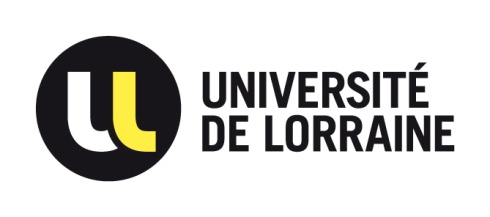 Dislocation/disclination density measurement from EBSD orientation maps
Nye’s dislocation density tensor
Lattice incompatibility
Aerial measure of incompatibility
Coarse graining
Dislocation/disclination densities from elastic curvature
Rotational compatibility: standard treatment 
Rotational incompatibility: disclination density
Dislocation density measurement from EBSD orientation maps
Measurement from a single planar map
Measurement from 3D data
 Tantalum benchmark
 Conclusions
LEM3, 4 octobre 2012
11
11
11
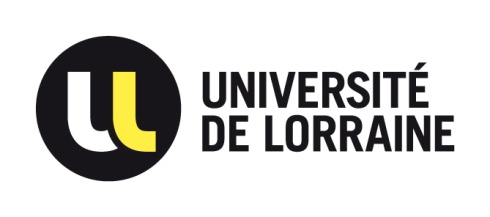 Dislocation/disclination density measurement from EBSD orientation maps
Elastic curvature tensor      from disorientation matrix 




 


 
Two-dimensional orientation map, elastic strain overlooked
2
3
Pantleon, Scripta Mater. 2008
.
.
.
.
.
.
.
.
.
1
Beausir & Fressengeas, IJSS 2013
LEM3, 4 octobre 2012
12
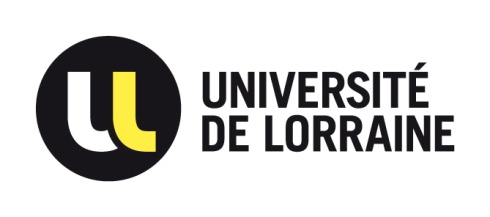 Dislocation/disclination density measurement from EBSD orientation maps
Elastic curvature tensor      from disorientation matrix 




 


 
Two-dimensional orientation and elastic strain maps
2
3
Pantleon, Scripta Mater. 2008
.
.
.
.
.
.
.
.
.
1
Beausir & Fressengeas, IJSS 2013
LEM3, 4 octobre 2012
13
13
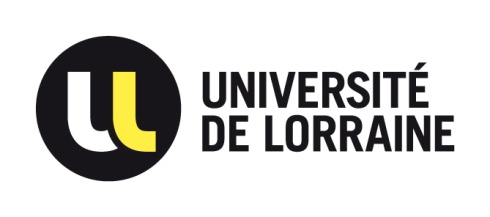 Dislocation/disclination density measurement from EBSD orientation maps
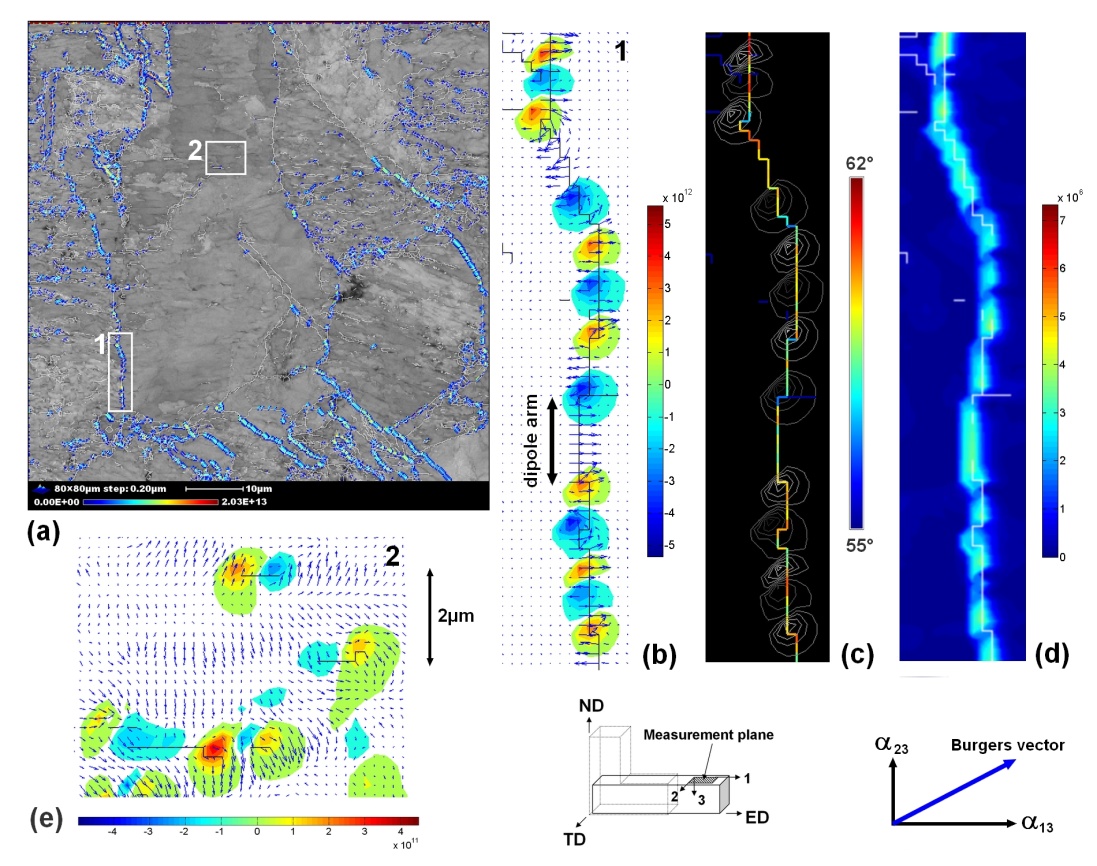 Pure copper ECAPed one pass, shear strain g=2
Beausir & Fressengeas, IJSS 2013
LEM3, 4 octobre 2012
14
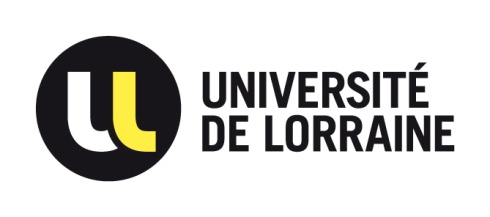 Dislocation/disclination density measurement from EBSD orientation maps
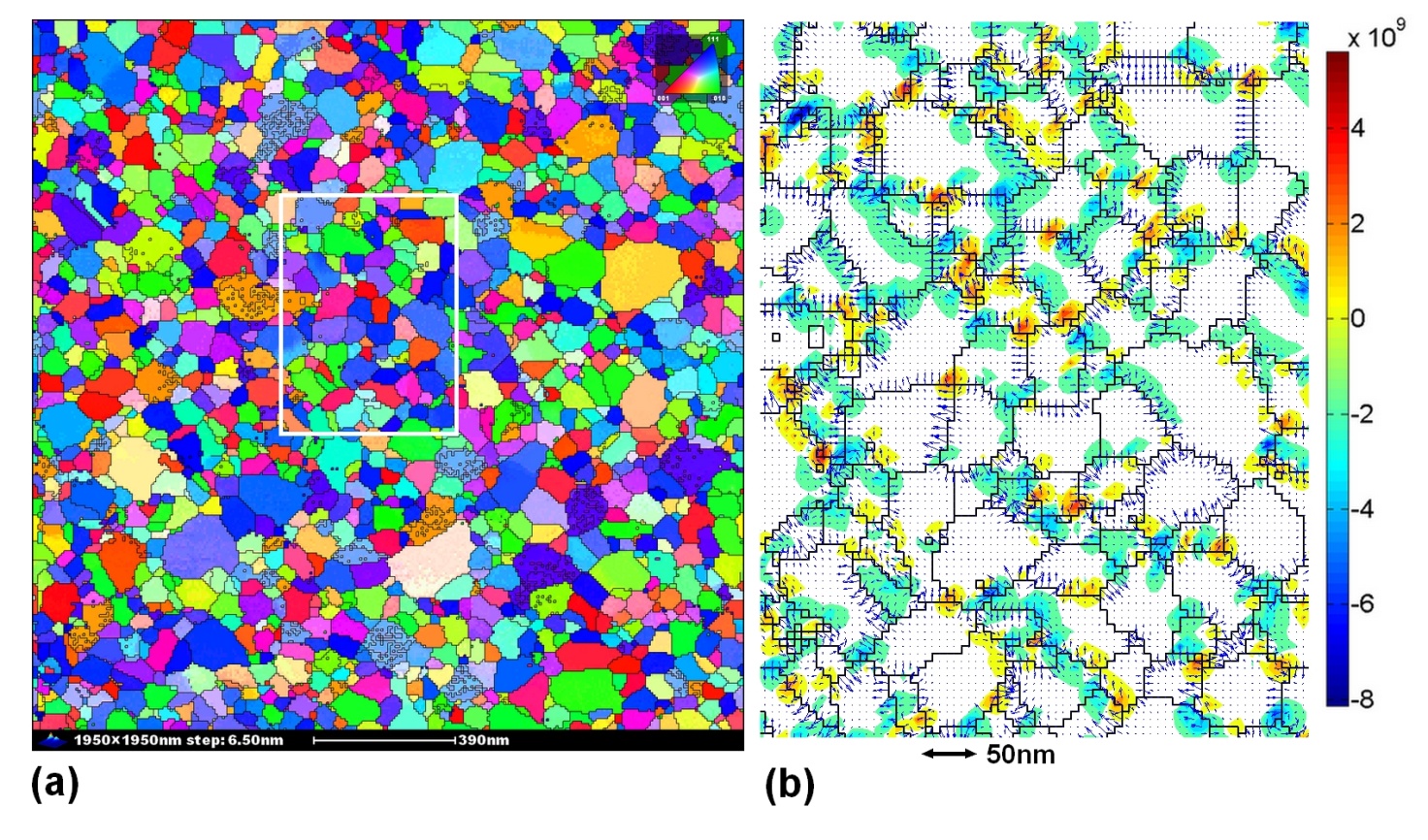 As deposited Al thin film
Beausir & Fressengeas, IJSS 2013
LEM3, 4 octobre 2012
15
Dislocation/disclination density measurement from EBSD orientation maps
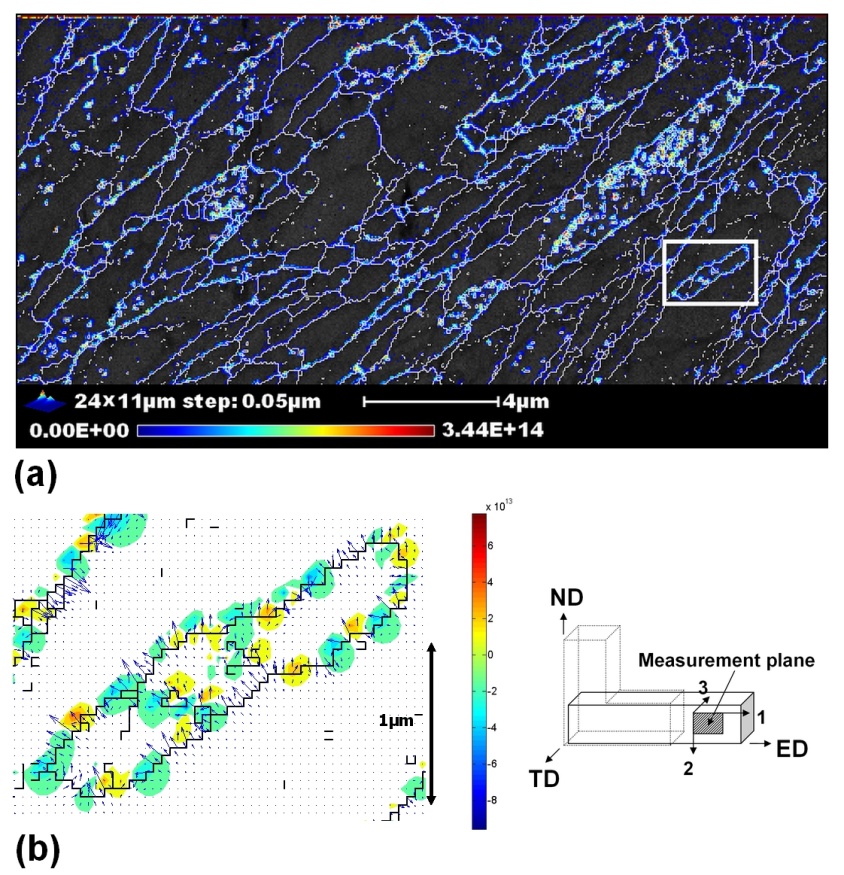 IF-steel ECAPed g=6
Beausir & Fressengeas, IJSS 2013
LEM3, 4 octobre 2012
16
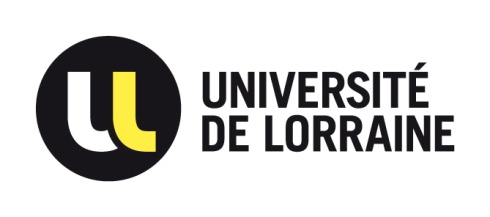 Dislocation/disclination density measurement from EBSD orientation maps
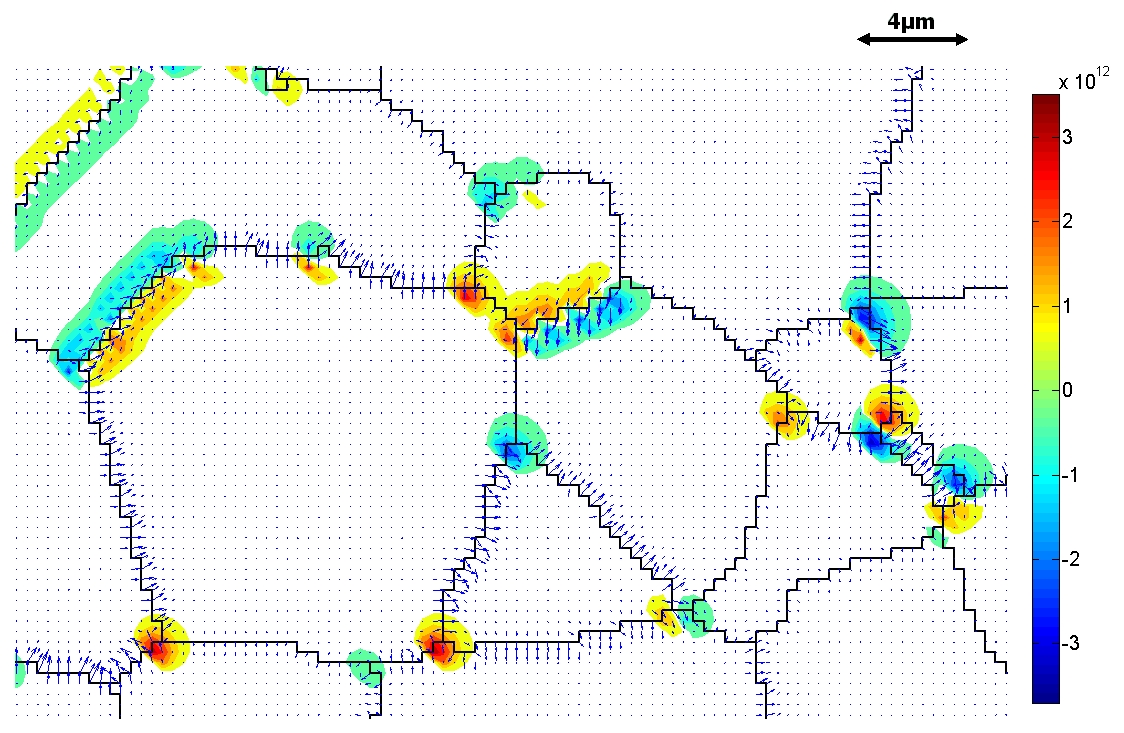 Recrystallized Titanium, 1% strain
Beausir & Fressengeas, IJSS 2013
LEM3, 4 octobre 2012
17
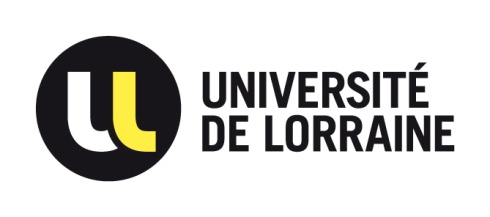 Disclination dipole from HRTEM
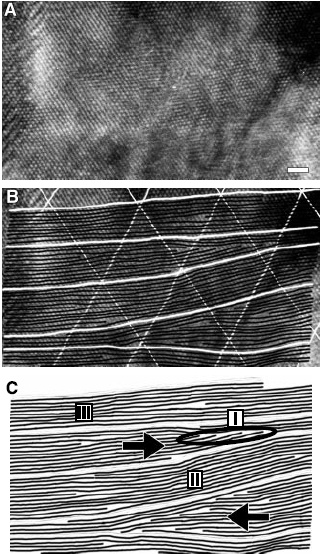 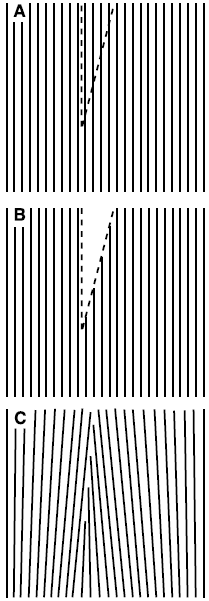 Murayama et al, Science  2002
LEM3, 4 octobre 2012
18
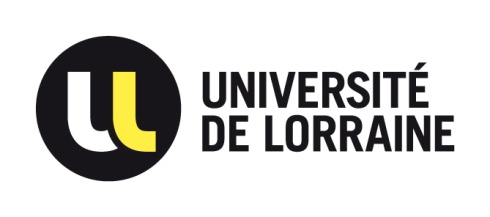 Conclusions
Nye’s dislocation density tensor
Lattice incompatibility
Aerial measure of incompatibility
Coarse graining
Dislocation/disclination densities from elastic curvature
Rotational compatibility: standard treatment 
Rotational incompatibility: disclination density
Dislocation density measurement from EBSD orientation maps
Measurement from a single planar map
Measurement from 3D data
 Tantalum benchmark
 Conclusions
LEM3, 4 octobre 2012
19
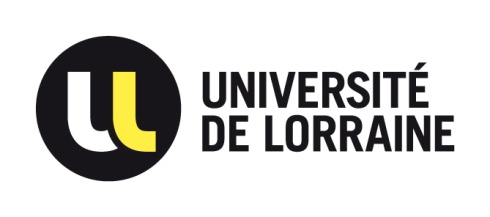 Error estimates
Curvatures, dislocations
Error on disorientation: 0.5°, minimum GB disorientation: 5°
Error on spatial location: 1nm, minimum step size: 38nm


Disclinations



Nevertheless, fairly good spatial distribution….
LEM3, 4 octobre 2012
20